Μάθημα 3ο
Η  Πολιτική Οικονομία της Υγείας
μέσα από τις Θεωρίες των Karl Marx (1818-1883) @ Fredric Engels (1820-1895)
Η θεωρία της κοινωνικής διαστρωμάτωσης του Max Weber (1884-1920)
Weber και αρχές οργάνωσης της εργασίας
Ιστορικός Υλισμός
Η επιστημονική τους ανάλυση γίνεται μέσα από τη «διαλεκτική προσέγγιση»: περιλαμβάνει τη σύγκρουση μεταξύ δύο δυνάμεων και το αποτέλεσμα αυτής. Σε αντίθεση με τον ντετερμινισμό ( σχέση αιτίου-αποτελέσματος), ο Μαρξ αντιλαμβανόταν την κοινωνία ως εξελισσόμενο σύστημα: μέσα από τις αλληλεπιδράσεις των ανθρώπων, οι συγκρουόμενες δυνάμεις επηρεάζουν οι μια την άλλη και οδηγούν σε ένα αποτέλεσμα ποιοτικά διαφορετικό από αυτές. 
Ο Μαρξ υποστήριξε τη θεωρία ότι οι αντιθέσεις μεταξύ του τρόπου παραγωγής των αγαθών (παραγωγικές δυνάμεις) και του τρόπου οργάνωσης και διανομής αγαθών και υπηρεσιών (παραγωγικές σχέσεις) οδηγούν σε συγκρούσεις, οι οποίες καταλήγουν σε κοινωνικές αλλαγές. Οι αλλαγές αυτές διαμορφώνουν κάθε φορά ένα νέο τύπο κοινωνικής δομής και κοινωνικής τάξης: από την αρχαία στη φεουδαρχική, από αυτήν στην καπιταλιστική βιομηχανική κοινωνία.
Η υλιστική θεωρία των Marx και Engels υποστηρίζει ότι οι οικονομικές συνθήκες της ζωής των ανθρώπων διαμορφώνουν την κοινωνική τους εμπειρία και την εικόνα τους για τον κόσμο.
Υλιστικές vs. Ιδεαλιστικές Θεωρίες
Οι ιδεαλιστικές θεωρίες υποστηρίζουν τον ανεξάρτητο ρόλο των ιδεών που επιδρούν στις πολιτισμικές και κοινωνικές αλλαγές (πχ ιδέες και θρησκευτικές πεποιθήσεις) μιας ιστορικής περιόδου.
Από την άλλη πλευρά, ο Μαρξ δεν θεωρούσε ότι οι ιδέες (πνεύμα) συνιστούν τη βάση των φαινομένων (ιδεαλισμός), αλλά υποστήριξε τον υλισμό: τα πάντα αποτελούνται ή εξαρτώνται από την ύλη και ο φυσικός κόσμος είναι η μόνη πραγματικότητα. Ο υλισμός περιλαμβάνει τόσο τον φυσικό κόσμο (όπου οι άνθρωποι εμπλέκονται στη διαδικασία παραγωγής και αναπαραγωγής της ύλης) όσο και τις κοινωνικές σχέσεις στις οποίες οργανώνονται οι άνθρωποι κατά της  παραγωγής: τα φυσικά στοιχεία, την εργατική δύναμη, τα μέσα παραγωγής (μηχανολογικά και τεχνολογικά). Ο βασικός του κοινωνικός διαχωρισμός ήταν ανάμεσα σε αυτούς που κατέχουν και ελέγχουν τα μέσα παραγωγής και σε αυτούς που δεν τα έχουν/ ελέγχουν.
Εκμετάλλευση, αλλοτρίωση, ταξικός διαχωρισμός μεταξύ κατόχων και μη.
Παρά τις ποικίλες κοινωνικές θεωρίες, η κλασσική Κ αναγνωρίζει ότι οι κοινωνίες σταθερά αλλάζουν σε μια διαρκή ροή εξέλιξης και ότι το παρόν δεν μπορεί να γίνει αντιληπτό ή να ερμηνευτεί, αν προηγουμένως δεν κατανοηθεί το παρελθόν.
Κοινωνικές τάξεις και υλιστική-δομική ερμηνεία
Η ερμηνεία αυτή υποστηρίζει ότι οι διαφορές των υλικών συνθηκών και καταστάσεων (εισόδημα, κατοικία, διατροφή, εργασιακό περιβάλλον κα) μεταξύ των κοινωνικών τάξεων αποτελούν τους προσδιοριστικούς παράγοντες των κοινωνικών ανισοτήτων στην υγεία. Η βελτίωση των συνθηκών αυτών απέφερε τη δραστική μείωση των μολυσματικών νόσων πολύ πριν την ανάπτυξη της ιατρικής θεραπευτικής αντιμετώπισής τους.
Το εργασιακό περιβάλλον αποτελεί επίσης σοβαρή απειλή για την υγεία. Απώλειες εργάσιμων ημερών, οφειλόμενες σε σχετιζόμενες με την εργασία ασθένειες, συνεχώς αυξάνονται. Οι επαγγελματικές ασθένειες περιλαμβάνουν ένα ευρύ φάσμα νοσημάτων: πχ καρκίνος λόγω έκθεσης σε επικίνδυνα χημικά, αναπνευστικές παθήσεις λόγω εισπνοής σκόνης ή καπνού, λοιμώξεις, δηλητηριάσεις κα. Ιδιαίτερα οι εργαζόμενοι σε χειρωνακτικές εργασίες εκτίθενται σε παράγοντες κινδύνου εργατικών ατυχημάτων. Το άγχος, ο ανταγωνισμός στο εργασιακό περιβάλλον, ο αυταρχικός έλεγχος σε συνδυασμό με τα χαμηλά επίπεδα αυτοκτονίας και ισχύος ενός εργαζόμενου μπορεί να δημιουργήσουν επαγγελματική εξουθένωση και άλλα προβλήματα υγείας.
Η υψηλή συσχέτιση φτώχειας και χαμηλού επιπέδου υγείας είναι το σημαντικότερο εύρημα των κοινωνιολογικών ερευνών στο θέμα.
Κοινωνικοί και οικονομικοί παράγοντες - υγεία
Οικονομικοί παράγοντες (πχ φτώχεια, ανεργία) και κοινωνικοί (στρες, ΠΖ) έχουν άμεση συσχέτιση με την κατάσταση υγείας ενός ατόμου. Σύμφωνα με τους  Marx και Engels, ένα από τα επακόλουθα της εκμετάλλευσης και της ένδειας που βίωνε το προλεταριάτο ήταν η βλάβη της υγείας των εργατών. Η εκμετάλλευσή τους με στόχο το κέρδος οδηγεί αναπόφευκτα σε μεγάλες ανισότητες στην κατανομή του πλούτου.
Η βελτίωση του προσδόκιμου ζωής οφείλεται κατά κύριο λόγο στη βελτίωση των υλικών συνθηκών (εισοδήματος, διατροφής και συνθηκών κατοικίας, εργασίας κα)  σε συνδυασμό με τη λήψη μέτρων δημόσιας υγείας και συνθηκών υγιεινής. Επίσης, η συσχέτιση των υλικών συνθηκών διαβίωσης ενός ατόμου με την κατάσταση και το επίπεδο υγείας αντανακλάται και στη χρήση των ΥΥ( πλούσιοι:ιδιωτικό τομέα, φτωχοί: δημόσιο σύστημα υγείας)
Όσο όμως τα προγράμματα υγείας επικεντρώνονται αποκλειστικά στην ατομική συμπεριφορά υγείας, τόσο μεγαλώνει ο κίνδυνος της ενοχοποίησης του ατόμου, έναντι του οποίου δεν λαμβάνονται υπόψη οι κοινωνικοί παράγοντες. Γι’ αυτό ο σχεδιασμός και τα μέσα επίτευξης αυτών των προγραμμάτων θα πρέπει να γίνεται σε συνάρτηση με το κοινωνικό πλαίσιο της συμπεριφοράς υγείας ενός ατόμου.
Ανισότητα εισοδήματος και προσδόκιμου ζωής
Η κοινωνικό-οικονομική σχέση ενός ατόμου, είτε εκτιμάται ως εισόδημα ή επάγγελμα είτε ως εκπαίδευση, συσχετίζεται αντιστρόφως ανάλογα με το προσδόκιμο ζωής (Πρ. Ζ) και την κατάσταση της υγείας του. Όσο η κοινωνικό-οικονομική θέση ενός ατόμου βρίσκεται χαμηλότερα τόσο υψηλότερους δείκτες θνησιμότητας και  νοσηρότητας παρουσιάζει. Η συσχέτιση όμως αυτή είναι μικρότερη μεταξύ των αναπτυγμένων χωρών καθώς παρεμβαίνουν και άλλοι κοινωνικοί και πολιτισμικοί παράγοντες όπως η διαμόρφωση και η ανάπτυξη στρατηγικών πολιτικής και δημόσιας υγείας (πχ εφαρμογή στρατηγικής για έλεγχο της βρεφικής και παιδικής θνησιμότητας είχε εντυπωσιακά αποτελέσματα σε χώρες όπως Κόστα Ρίκα και Σρι Λάνκα). Η διερεύνηση της σχέσης αυτής οφείλει να λάβει υπόψη της και τον τρόπο διανομής του εισοδήματος: η βελτίωση του Πρ.Ζ θα είναι εμφανής στη χώρα που εφαρμόζει δικαιότερο σύστημα κατανομής εισοδήματος( πχ γίνεται προς όφελος των πολύ φτωχών πολιτών)
Συσχετιζόμενου επίσης του εισοδήματος με τους παράγοντες της κοινωνικής αλλαγής και σταθερότητας διαπιστώνεται ότι το απόλυτο εισόδημα (απόλυτη στέρηση-φτώχια) ή το σχετικό εισόδημα (σχετική στέρηση-ανισότητες) επιδρούν στην επιδείνωση της υγείας. Όσο αυξάνεται το εισόδημα (σχετική στέρηση) τόσο πιο ασθενής παραμένει η επίδρασή του στο Πρ. Ζ. Όσο μια λιγότερο αναπτυγμένη χώρα ευδοκιμεί τόσο το Πρ. Ζ θα βελτιώνεται, αλλά πέραν ενός ορίου θα παραμείνει στάσιμη.
Κοινωνικές ανισότητες
Διαφορές υγείας μεταξύ διαφόρων κοινωνικών συστημάτων μπορεί να οδηγήσουν σε ανισότητες στην υγεία, οι οποίες επηρεάζονται από κοινωνικο- οικονομικούς και κοινωνικο-πολιτιστικούς παράγοντες, καθιστώντας ορισμένες ομάδες πιο ευάλωτες στην αρρώστια. Το επίπεδο υγείας εξαρτάται άμεσα από το βαθμό οικονομικής ανάπτυξης (εισόδημα) αλλά και από τις συνθήκες διαβίωσης, εργασίας και τον τρόπο ζωής: το Πρ Ζ αυξήθηκε κατά 75-90% από το 1930-1960, λόγω κοινωνικοπολιτισμικών  παραγόντων, ενώ η αύξηση εισοδήματος συνέβαλε σε αυτό μόνο 10-25%.
Νοσηρότητα- θνησιμότητα: όσο χαμηλότερα εισοδήματα και κοινωνικο-οικονομική θέση έχει ένα άτομο τόσο επιδεινούμενη είναι η σωματική και ψυχο- κοινωνική του υγεία και ποιότητα ζωής. Βέβαια οι δείκτες θνησιμότητας, νοσηρότητας και το νοσολογικό φάσμα, διαφοροποιούνται από εποχή σε εποχή, από χώρα σε χώρα ή στο εσωτερικό μιας χώρας.
Η σχέση εισοδήματος και προσδόκιμου ζωής είναι αντιστρόφως ανάλογη: όσο ένα άτομο κατέρχεται στην κοινωνική κλίμακα εισοδήματος, επαγγέλματος ή εκπαίδευσης, τόσο αυξάνονται οι δείκτες νοσηρότητας ή κ θνησιμότητας. Ως προς την επίδραση του τρόπου διανομής  εισοδήματος: ένας πιο ίσος συγκριτικά με έναν πιο άνισο τρόπο διανομής προσθέτει 5-10 έτη στο μέσο Πρ. Ζ μιας χώρας και μειώνει τη βρεφική θνησιμότητα.
Παράδοξα ευρήματα
Οι εισοδηματικές ανισότητες επιδρούν καθοριστικά στη νοσηρότητα, θνησιμότητα (μακρο-προσέγγιση) αλλά οι επιπτώσεις τους ποικίλλουν ανάλογα με την υποκειμενική εμπειρία (πχ προσδοκίες, ικανοποίηση αναγκών, φιλοδοξίες) του ατόμου (μικρο-προσέγγιση): πχ όταν  το εισόδημα ενός ατόμου αυξάνεται λιγότερο γρήγορα από τις προσδοκίες ή τις επιθυμίες του, τότε μπορεί να αισθάνεται «φτωχό» παρά την αύξηση του εισοδήματός του («το παράδοξο της φτώχειας»). Το άτομο αξιολογεί την προσωπική του ευεξία με κριτήρια τη σχέση κόστους- αποτελεσματικότητας μεταξύ διαμόρφωσης φιλοδοξιών ή προσδοκιών και ικανοποίησης των αναγκών του.
 Σε  περιόδους ταχείας οικονομικής ανάπτυξης αυξάνονται οι ανθρωποκτονίες, αυτοκτονίες, καρδιαγγειακά κα (ειδικά στα υψηλότερα στρώματα), ενώ σε ύφεση: ψυχικά προβλήματα και οι ανθυγιεινές συνήθειες ζωής (αλκοόλ) που καταλήγουν σε νοσηρότητα/ θνησιμότητα. 
Ενώ αυξάνεται το εισόδημα ενός ανθρώπου, δεν βελτιώνεται η υγεία του. Στη μεσαία τάξη πχ εκδηλώνονται περισσότεροι ή υψηλότεροι κίνδυνοι από ότι στην τάξη που βρίσκεται στην ανώτερη βαθμίδα της κλίμακας. Αν και αυξάνεται το προσδόκιμο ζωής, η υγεία περιορίζεται αισθητά από τις κοινωνικο- οικονομικές συνθήκες: πχ ο σύγχρονος τρόπος ζωής με τον καταναλωτικό του χαρακτήρα δημιουργεί και επιτείνει τις κοινωνικές ανισότητες στην υγεία (πχ ενοχοποιείται για αύξηση των ψυχικών και καρδιαγγειακών νοσημάτων). Πέραν λοιπόν ενός ορίου, η επίδραση του εισοδήματος είναι ασθενής ή ανύπαρκτη: πχ η σχετιζόμενη με την υγεία ΠΖ των ατόμων με υψηλό εισόδημα παρέμενε στάσιμη ή δεν βελτιωνόταν πέραν αυτού
Συμπεράσματα
Α) Πέρα από το εισόδημα (ποσοτική διάσταση),  ο τρόπος κατανομής του  όπως και το κοινωνικο-πολιτιστικό πλαίσιο μιας χώρας (ποιοτική) βελτιώνει το επίπεδο υγείας μέσα πχ από μια επιτυχή στρατηγική υγείας. Ο τρόπος κατανομής του εισοδήματος, σε αντίθεση με το επίπεδο του εισοδήματος, επιδρά περισσότερο στο προσδόκιμο ζωής (Πρ. Ζ) και έτσι ίσως ερμηνεύονται οι διακυμάνσεις μεταξύ των ανεπτυγμένων χωρών
Β) Το επίπεδο του εισοδήματος στις λιγότερο αναπτυγμένες χώρες προσδιορίζει περισσότερο το Πρ. Ζ απ’ ότι στις αναπτυγμένες χώρες 
Γ) Οι κοινωνικο-πολιτιστικοί παράγοντες επιδρούν σημαντικά στο Πρ. Ζ και στην υγεία τόσο στο επίπεδο του ατόμου όσο και στο επίπεδο του χώρου εργασίας και στο επίπεδο της κοινότητας
Δ) Η οργάνωση της εργασίας, η εργασιακή νοοτροπία και κουλτούρα, ο τρόπος διοίκησης- διαχείρισης (πχ δημοκρατικός, συμμετοχικός, αυταρχικός) και κατανομής του ελέγχου καθιστούν τις συνθήκες εργασίας ως έναν από τους σημαντικότερους προσδιοριστές της σχέσης μεταξύ κοινωνικο-οικονομικής θέσης και υγείας
Ε) Η πολιτική υγείας παρεμβαίνει και τροποποιεί επίσης τη σχέση Πρ. Ζ και εισοδήματος, αναλόγως των μέτρων δημόσιας υγείας που λαμβάνονται.
Η θεωρία του Weber
Οι τάξεις διαμορφώνονται από τη διαφορετική θέση των κοινωνικών ομάδων στο «οικονομικό» σύστημα, αλλά κατηγοριοποιούνται και σε επίπεδο «κοινωνικού» συστήματος :ανταγωνισμός για κοινωνικό κύρος, και σε επίπεδο «νομικού» συστήματος :αγώνας για πολιτική δύναμη (κόμμα)
Η έννοια της τάξης σχετίζεται με την οικονομική ισχύ που διαθέτουν οι ομάδες για να έχουν πρόσβαση στην «καλή ζωή». Η οικονομική τους επιτυχία θα εξαρτηθεί από την αξία των υπηρεσιών τους στην αγορά (προσφορά και ζήτηση). Αλλά όλοι οι οικονομικά ισχυροί δεν χαίρουν κύρους. Ενώ οι νοσηλευτές, για παράδειγμα, αν και δεν είναι οικονομικά εύρωστη ομάδα, απολαμβάνει σημαντικού βαθμού υπόληψη και σεβασμό από την κοινωνία, λόγω των κοινωνικών αντιλήψεων για την αυταπάρνησή τους στη φροντίδα άλλων. Η εξαίρεση αυτή ταυτίζεται και με το μονοπώλιο αγαθών και υπηρεσιών: πχ φορά συγκεκριμένη στολή ή έχει το δικαίωμα να φέρει όπλα, δικαίωμα συνταγογράφησης, άδεια άσκησης επαγγέλματος 
Εκπαίδευση και κοινωνική περιχαράκωση: πχ απόκτηση επιστημονικών τίτλων ή πιστοποιητικά εξειδίκευσης, επαγγελματικά μητρώα-σύλλογοι  
Κοινωνική περιχαράκωση (ΚΠ) και έλεγχος των επαγγελμάτων: Η ΚΠ συνδέεται με την προβολή χαρακτηριστικών όπως ο αλτρουισμός και η ηθικότητα, αλλά και τη νομική και κρατική κατοχύρωση (οπότε λειτουργεί και ως μέσο αποκλεισμού ατόμων από μια κοινωνική ομάδα)
Durkheim και Weber
Ο Durkheim  και ο Weber αναγνώρισαν από νωρίς τα οφέλη και τα κόστη των κοινωνικών αλλαγών. Τα οφέλη είναι ότι παρέχουν στους ανθρώπους περισσότερη ελευθερία, αυτονομία, δυνατότητα επιλογών, ενώ ένα μεγάλο κόστος είναι η αυξανόμενη χαλαρότητα των δεσμών του ατόμου με την ομάδα, η επερχόμενη διάλυση των κοινωνικών σχέσεων του ατόμου.
Για παράδειγμα, ο γάμος αποτελεί σήμερα μια δέσμευση μεταξύ δύο ατόμων παρά μια δέσμευση ενώπιον μιας αρχής, όπου οι σχέσεις ρυθμίζονται από τρίτους. Ακόμα και η διάρκεια ή και η ισχύς του γάμου εξαρτάται από τη διαπροσωπική δέσμευση των ανθρώπων αυτών. Ωστόσο σε στιγμές προσωπικών κρίσεων, όπως η νόσος, τα γηρατειά κα, τα άτομα μπορεί να βιώνουν έλλειψη στήριξης ή βοήθειας και ακόμη μπορεί να απορριφθούν από την ομάδα ή να ζουν σε μοναξιά και απομόνωση. 
Ο γάμος, η θρησκευτική πρακτική, όπως και άλλοι θεσμοί κοινωνικής ενσωμάτωσης και ένταξης (εργασία, κοινωνικές ή πολιτικές οργανώσεις) προσφέρουν στα άτομα τη δυνατότητα να αναπτύξουν δεσμούς, αίσθηση ότι ανήκουν κάπου, ότι έχουν ένα νόημα και σκοπό στη ζωή τους και τα προστατεύουν από καταστάσεις ανομίας. Όμως η ρευστότητα σήμερα των επαγγελμάτων και ο επαγγελματικός ανταγωνισμός επιφέρουν έντονη κινητικότητα από πάνω προς τα κάτω στην επαγγελματική και κοινωνική ιεραρχία και μπορεί να οδηγήσουν σε άγχος και καταστάσεις χρόνιας ανομίας, όταν πχ δεν υπάρχουν οι παραπάνω προστατευτικοί παράγοντες.
Weber και αρχές οργάνωσης της εργασίας
1. Η εξειδίκευση της εργασίας και 2. Η τμηματοποίηση  επιφέρουν αύξηση της αποδοτικότητας, αλλά συχνά και ψυχοσωματικά συμπτώματα εργασιακής νεύρωσης. 3. Η έκταση του ελέγχου: ο αριθμός των υφισταμένων πρέπει να είναι περιορισμένος για να εξασφαλίζεται η αποτελεσματικότητα του ελέγχου. 4. Η εναρμόνιση εξουσίας και ευθυνών: η αντιστοιχία στη σχέση ευθυνών και εξουσίας για να υπάρχει ανταπόκριση. 5. Η εξουσιοδότηση: εκχώρηση εξουσιών, αρμοδιοτήτων, ευθυνών και υποχρέωση λογοδοσίας. 6. Η μοναδικότητα της εντολής: Η ανάθεση ευθυνών γίνεται μόνον από έναν, τον άμεσο προϊστάμενο. 
Η τμηματοποίηση του νοσοκομείου ανά κατηγορία ιατρικών ειδικοτήτων σχετίζεται και με την αποπροσωποποίηση του ασθενή που τμηματοποιείται ή επιμερίζεται αναλόγως της πάθησής του (γρήγορα στο 6 έναν ορό). Οι ΕΥ επίσης μπορεί να λειτουργούν με αυτοματοποιημένο, αυστηρά τεχνικό τρόπο. Τέλος οι εργασιακές σχέσεις που αναπτύσσονται σε ένα τέτοιο περιβάλλον οργάνωσης της εργασίας, επιδέχονται χαρακτηριστικά της απρόσωπης συμπεριφοράς με εκδήλωση, συχνά και συσσωρευτικά, συμπτωμάτων επαγγελματικής κόπωσης ή εξουθένωσης ή άλλων ψυχικών προβλημάτων
Σας ευχαριστώ για την προσοχή και τη συμμετοχή σας
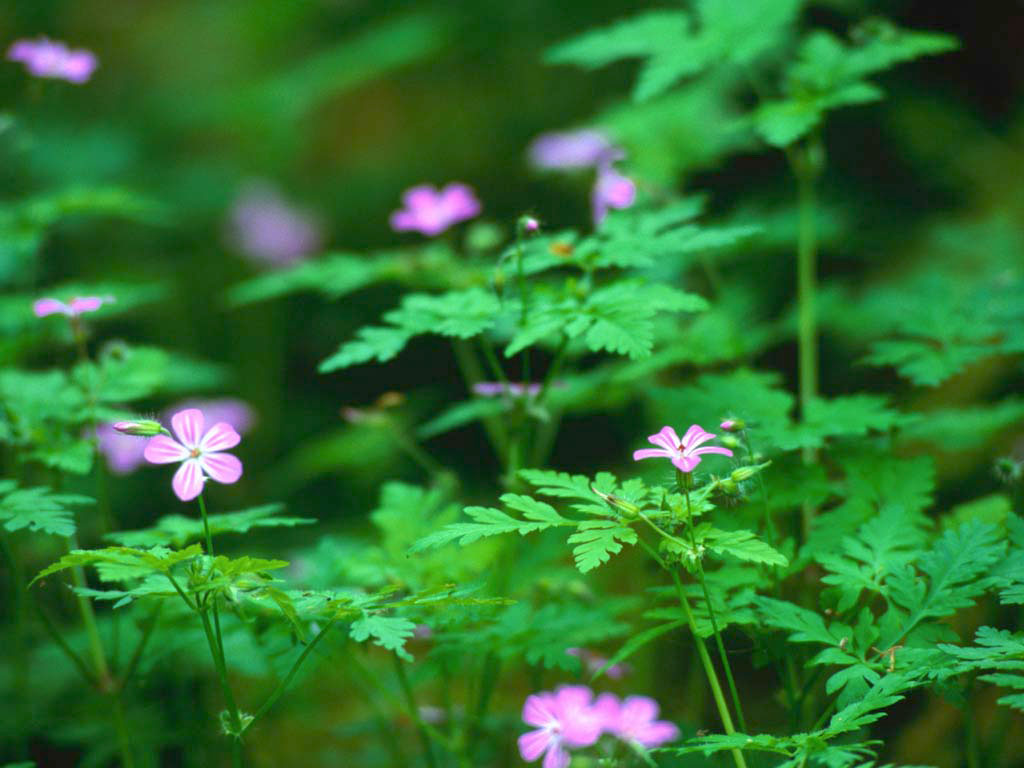